Kensington Palace
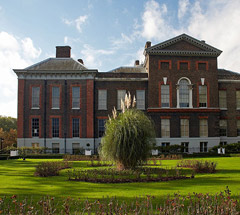 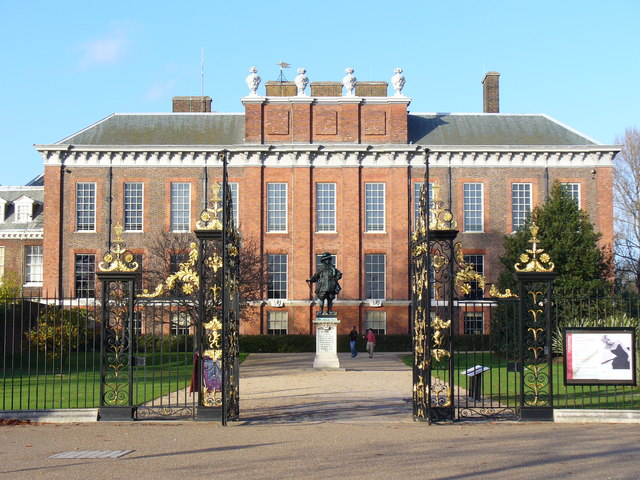 History
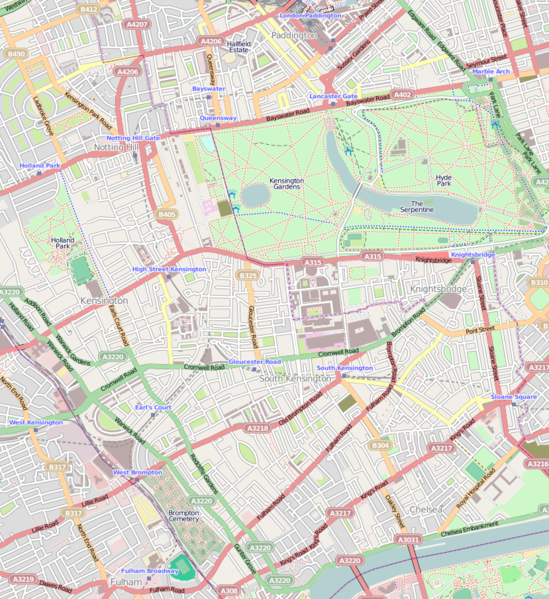 Location in Kensington
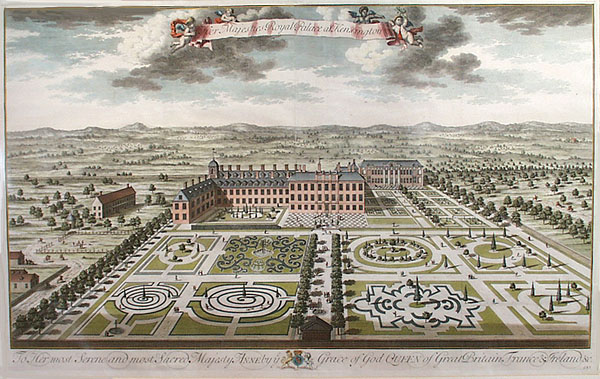 Kensington Palace south front with its parterres, engraved by Jan Kip, 1724.
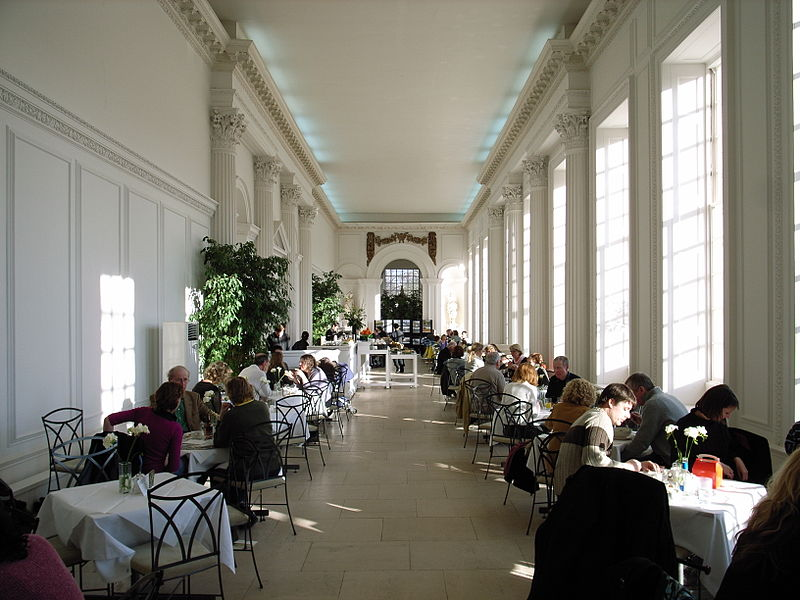 Interior, Kensington Palace Orangery
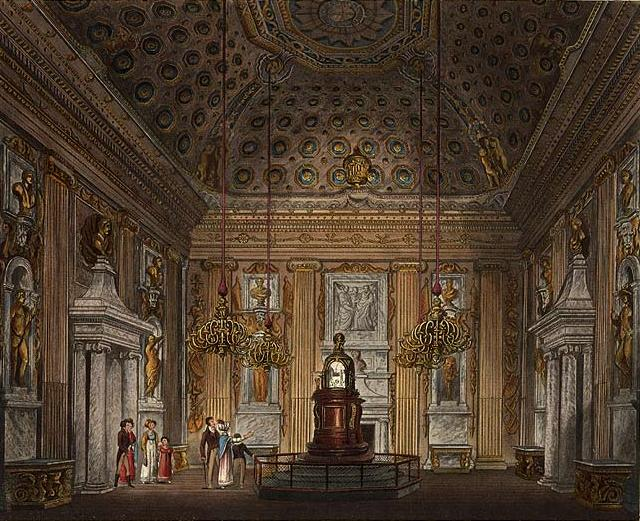 The Cupola Room
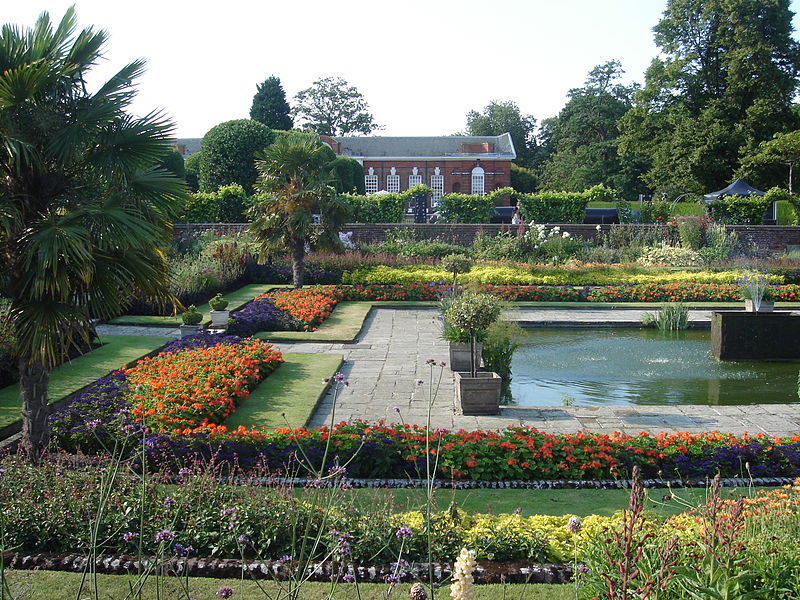 Orangery
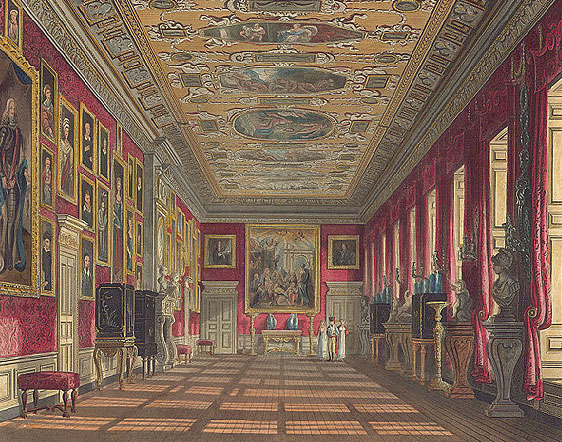 The King's Gallery at Kensington Palace
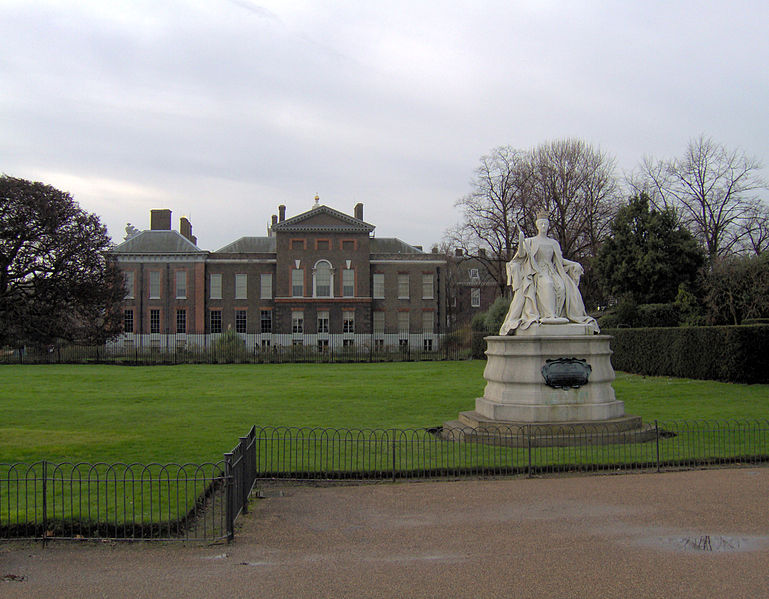 Kensington Palace
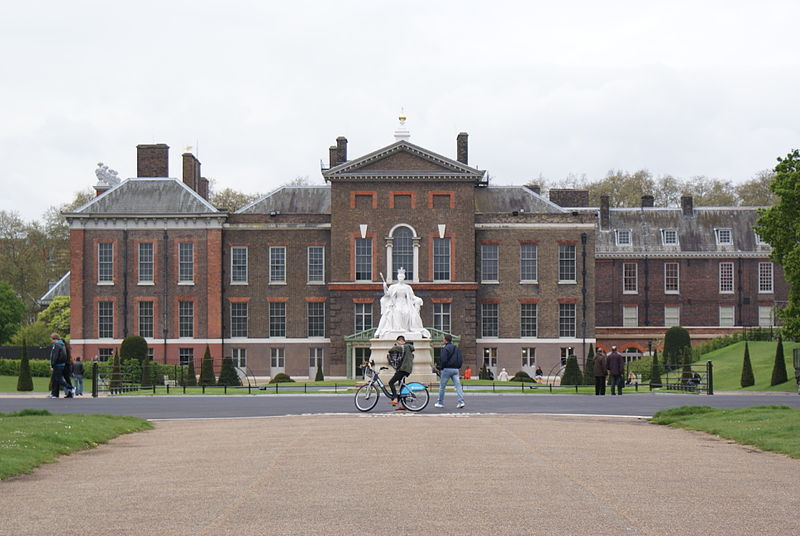 Kensington Palace in 2012
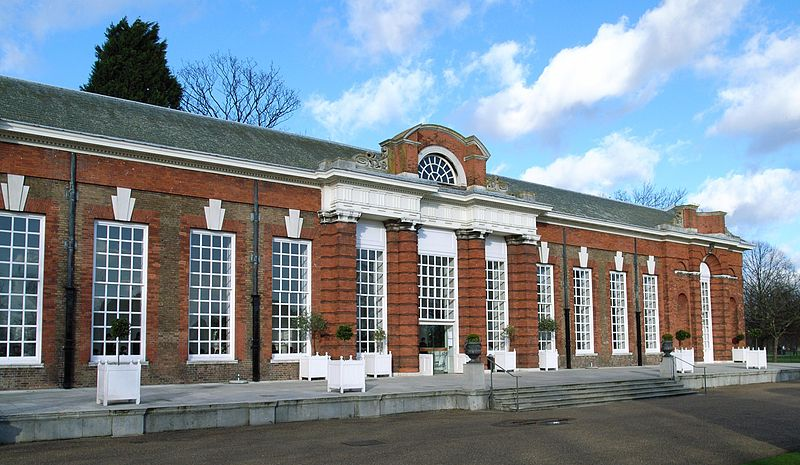 Kensington Palace Orangery
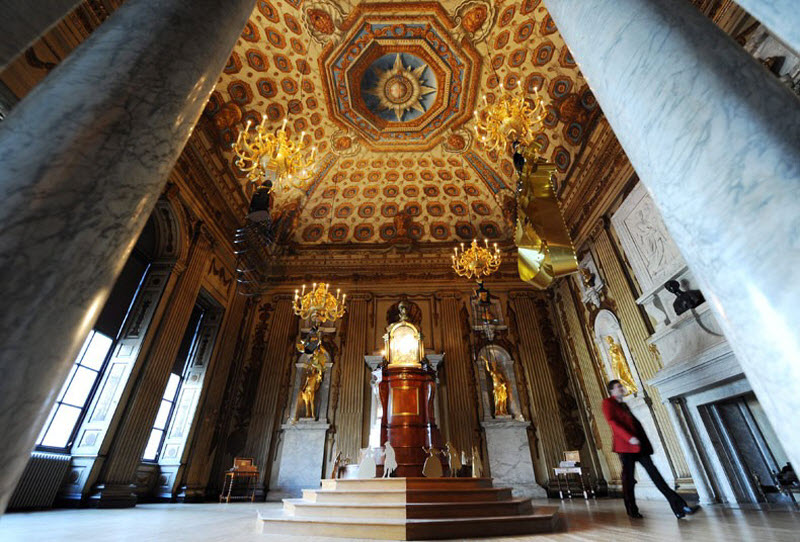 Kensington Palace
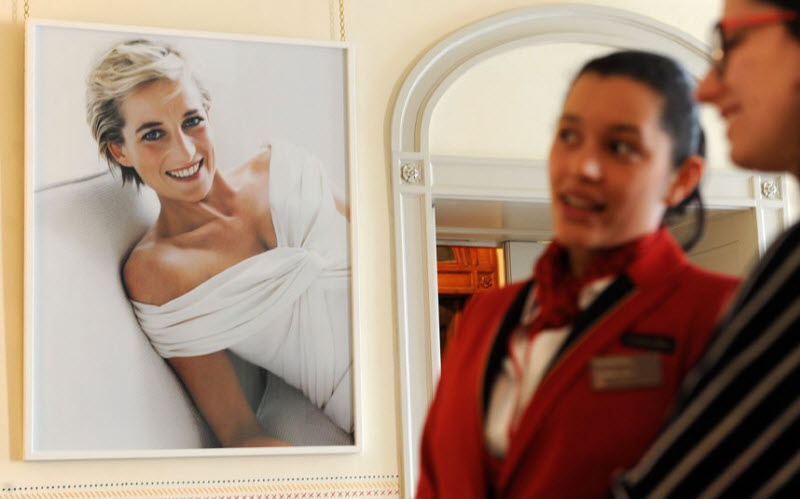 Princess Diana
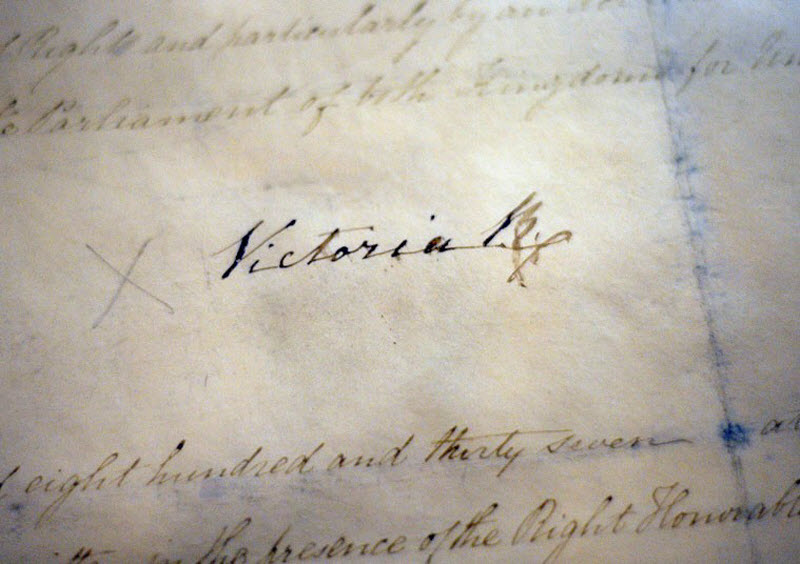 Signature of Queen Victoria
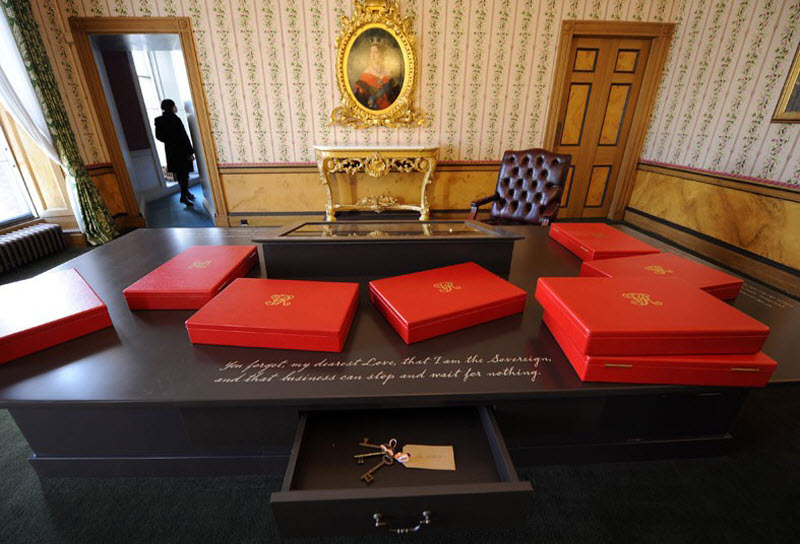 Cabinet of Queen Victoria
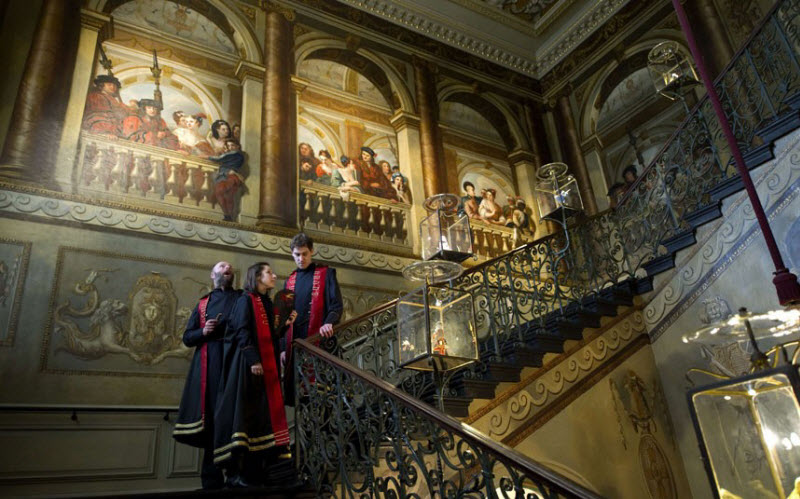 Royal Stairs
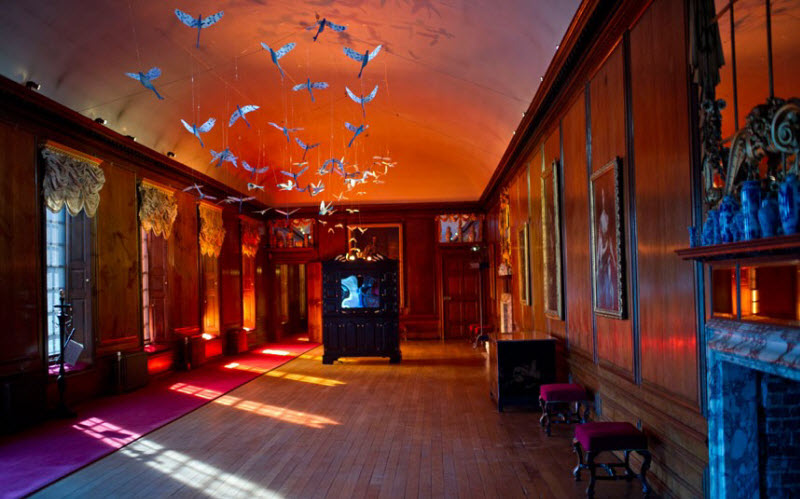 Royal Gallery
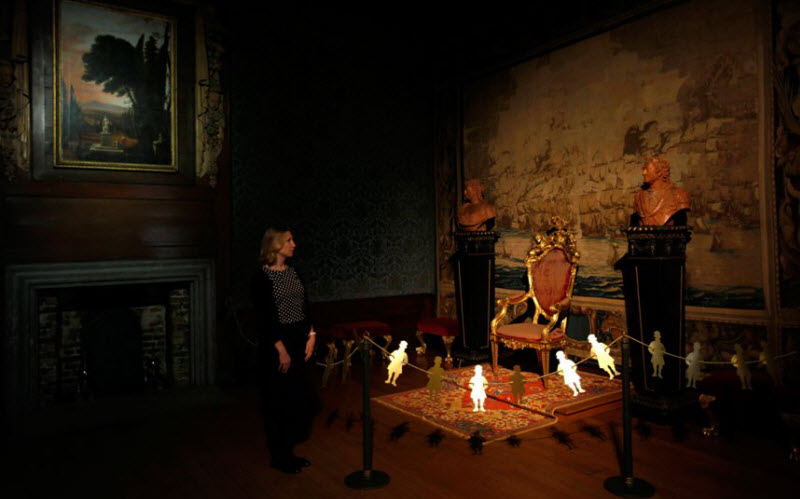 Throne Room
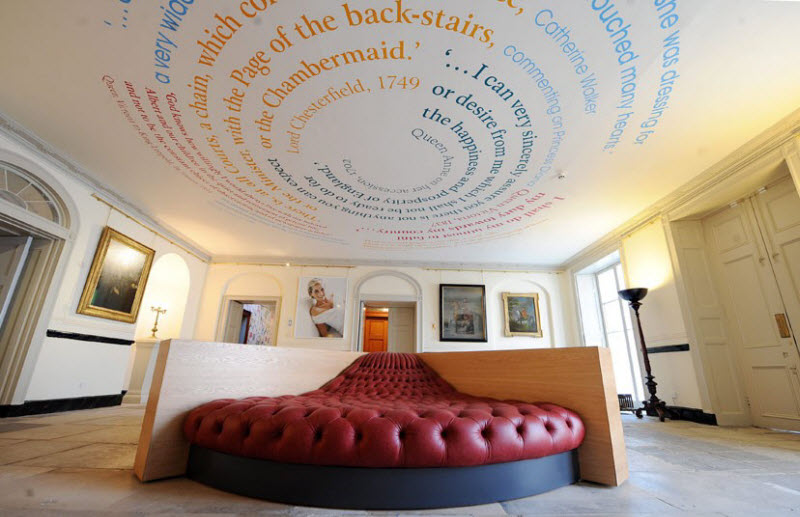 Lobby
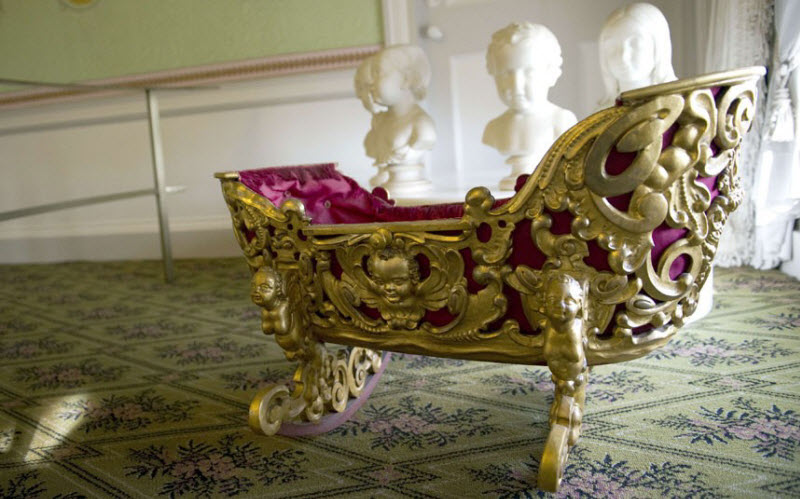 Gold cradle
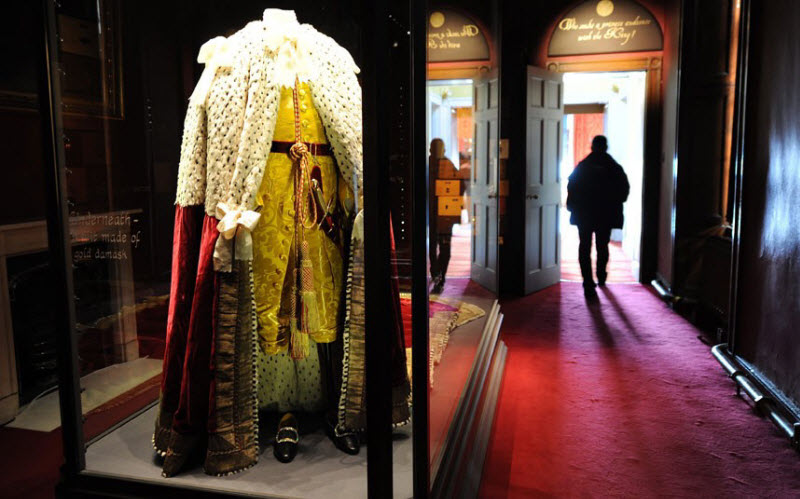 Coronation of King George the Third vestments